ILMU PEMULIAAN TERNAK
Ir. Aju Tjatur Nugroho K, MP
BAB I.PENDAHULUAN
pengertian secara umum ilmu pemuliaan ternak
sejarah singkat perkembangan pemuliaan ternak
manfaat ilmu pemuliaan ternak
istilah-istilah yang berkaitan dengan pemuliaan ternak
BAB II.PERANAN GENETIKA
peranan genetika dalam  pemuliaan ternak
dasar pewarisan sifat pada ternak
factor-faktor yang mempengaruhi fenotif ternak
genetika populasi
BAB III. Sifat Kualitatif Dan Kuantitatif Ternak
pengertian sifat kualitatif pada ternakpengertian sifat kuantitatif pada ternakperbedaan sifat kuantitatif  dan sifat kualitatif pada ternak
BAB IV. Parameter Genetik
pengertian heritabilitaspengertian ripitabilitaspengertian korelasi genetikaplikasi rumus parameter genetik
BAB V. Pendugaan Nilai Pemuliaan
pengertian nilai pemuliaanpendugaan kemampuan berproduksi ternakperhitungan nilai pemuliaan
BAB VI.     Seleksi Ternak
pengertian seleksi ternakmetode seleksi pada ternak bentuk seleksi buatan
BAB VII. System Perkawinan Ternak
system perkawinan pada ternakkeunggulan dan kelemahan inbreedingpengertian out breeding
Ilmu Pemuliaan Ternak
Pengertian :
     Ilmu Pemuliaan Ternak merupakan ilmu yang mempelajari cara peningkatan produkstivitas dan sekaligus populasi ternak melalui perbaikan mutu genetik ternak.
Cakupan ilmu pemuliaan ternak antara lain : genetika, genetika populasi, genetika kuantitatif, seleksi, genetika molekuler, mating system, hewan transgenik hingga kloning.
Perkembangan Pemuliaan Ternak
Domestikasi Hewan
Bgs Mesir
3400 SM
Seleksi dan Evolusi
Darwin, Landmark
1350 SM
Mendel, dll.
Genetika Klasik
1800 M
Wright, Haldane
Genetika Kuantitatif
1918 M
Hardy-Weinberg, Fisher
Genetika Populasi
1919 M
Modern Breeding
Jay Lush
1937 M
Genetika Molekuler
Suzuki, dll.
1980 M
Bioteknologi Modern
Ian Wilmuth
1985 M
Robert Bakewell
(Th 1700an)
  Breeder Inggris :     Kuda Shire      Domba Leicester      Sapi Longhorn 

 Metode: 
     1. Inbreeding
     2. Uji Keturunan
Charles Darwin

 British naturalist
  “Seleksi Alam merupakan 
  proses evolusi”.

 Karya :
Darwin, C. 1859. The Origin of Species by Means of Natural Selection.
Gregor Mendel

 Peletak dasar-dasar Gebetika
  Selama hidup, konsep genetika 
   belum diketahui.

Karya:
Mendel, G. 1866. Experiments on Plant Hybridization. Transactions of the Brünn Natural History Society.
Sewell Wright
zoologist
USDA
University of Chicago
University of Wisconsin
Wright, S. 1916. An intensive study of the inheritance of 
   color and other coat characters in guinea pigs. Carnegie 
   Institution of Washington: Pub. No. 241:59
Evolution and the Genetics of Populations. Sewell Wright
  Vol 1: Genetic and Biometric Foundations. (1968) 
  Vol  2: Theory of Gene Frequencies. (1969) 
  Vol  3: Experimental Results and Evolutionary Deductions. (1977 
  Vol  4: Variability Within and Among Natural Populations.  (1978)
Ronald Fisher

Ahli Statistik Inggris

“Menemukan dasar statistik pewarisan sifat”

R. A. Fisher. 1930. The genetical theory of natural selection. Dover Publications.
Jay Lush

“Pencetus Ilmu
Pemuliaan Ternak”

Iowa State University
  1930 - 19 70

Lush, J.L. 1931. The number of daughters 
    necessary to prove a sire. J. Dairy. Sci 14:209

Lush, J.L. 1994. The Genetics of Populations. 
   (published after his death)
E. Bioekonomik Pemuliaan Ternak
1 - 10%
Elite
Breeder
10 - 40%
Peternak Komersial
50 - 80%
STRUKTUR INDUSTRI TERNAK
Elite
Perusahaan penghasil BIBIT MURNI (Pure Breed) sebagai sumber genetik
Breeder
Perusahaan Pembibit : penghasil ternak-ternak komersial (hasil silangan).
Peternak Komersial
Peternak komersial yang memelihara ternak komersial (final Stock).
Elite
Breeder
Peternak Komersial
Aliran Informasi Genetik:

 Kebanyakan dari atas ke bawah

 Perubahan genetik di tingkat 
  ternak komersial tergantung 
  perubahan elite.

 Perubahan genetik ternak 
  komersial tidak pernah lebih cepat 
  dibanding elite.
		         .
Arti Praktis:

Perubahan genetik tergantung dari perubahan di tingkat ternak elit.

Bagian kecil dari populasi dapat mempengaruhi perubahan genetik.

Pengukuran sifat-sifat yang bernilai ekonomis mahal di elit perlu dilakukan.
Aspek Ekonomis Pemuliaan Ternak
Tujuan Pemuliaan Ternak : menigkatkan nilai 
   ekonomis ternak.
Beberapa sifat (trait/karakteristik) ditingkatkan kuantitas dan kualitasnya, sehingga lebih tinggi nilai jualnya.
Ekonomis
Biologis
VS
Tidak terpengaruh fluktasi harga
Biologis
Sangat terpengaruh  fluktasi harga
Ekonomis
Analisis Bioekonomik:
Penentuan sifat-sifat yang mempunyai kontribusi terhadap efisiensi produksi
 Dibutuhkan untuk memasukkan input dan output
 Dibutuhkan untuk memasukkan kuantitas dan kualitas
E.  Istilah-istilah Penting
Animal Breeding
Mutu Genetik
Performans
Karaktristik
Parameter Genetik
Heritabilitas
Repitabilitas
Korelasi Genetik
Istilah-istilah Penting
Seleksi
Dam
Sire
Progeny
Fullsib
Halfsib
Inbreeding
Outbreeding
Koefisien Pewarisan Sifat
Pengertian Heritabilitas
Berapa Tingkat Pewarisan suatu Sifat???????
Pewarisan Sifat
HERITABILITAS  (Koefisien Pewarisan Sifat)
Arti Heritabilitas :
Arti Luas (H2)
Proporsi ragam genetik terhadap fenotip.
Ada 2 arti
Arti Sempit (h2)
Proporsi ragam aditif terhadap ragam fenotip.
P
G
E
=
+
A: Gen Aditif
D : Gen Dominan
G
I : Epistasi
P
A
D
I
E
=
+
+
+
2
2
s
s
p
p
2
2
2
s
s
s
g
g
e
P
G
E
=
+
Vp
Vg
Ve
=
+
H2 =
+
=
HERITABILITAS (H2) : merupakan proporsi antara Ragam Genetik terhadap Ragam Fenotip
2
2
s
s
p
p
2
2
2
2
s
s
s
s
2
e
a
d
i
s
a
P
G
E
=
+
P
A
D
I
E
=
+
+
+
Vp
Va
Vd
Vi
Ve
+
=
+
+
+
+
+
=
Heritabilitas (h2) : merupakan proporsi antara Ragam Aditif terhadap Ragam Fenotip
h2 =
Kepentingan Heritabilitas :
Heritabilitas memberikan gambaran bbrp hal sbb:
Berapa besar kemampuan meariskan suatu sifat.
Bagaimana faktor genetik menentukan    produktivitas sifat yang dpt diukur.
Berapa proporsi fenotipik yang disebabkan oleh    variasi Nilai Pemuliaan.
Nilai Heritabilitas (h2)
Nilai heritabilitas SUATU SIFAT berkisar antara :
0 – 0.1 atau 0 – 10% : RENDAH

 0,1-0,3 atau 10-30% : SEDANG

 > 0,3 atau >30% : TINGGI
0 - 1
atau
0 - 100 %
Semakin mendekati 0 : suatu sifat makin ditentukan lingkungan.
 Semakin mendekati angka 1 atau 100% semakin ditentukan 
  faktor genetik.
Beberapa Nilai Heritabilitas
Metode Penaksiran h2
1.  Metode Regresi Anak-Tetua      (Parent-Offspring Regression)
2.  Korelasi Saudara Tiri Sebapak     (Paternal halfsib correlation)
3.  Analisis Saudara Kandung      (Fullsib Analysis)
Regresi Tetua-Anak(Perent-Offspring Regression)
Data karakteristik tertentu dari anak diregresikan terhadap tetua.
Metode yang banyak digunakan dan relatif sederhana.
Ketelitian cukup tinggi.
Secara teoritis anak memperoleh separoh gen dari kedua orang tuanya, oleh karena itu kovarian antara tetua dan anak diharapkan untuk memasukkan setengah dari ragam genetik aditif untuk suatu sifat. 
Apabila hubungan hanya terjadi pada satu dari kedua orang tuanya , maka regresi harus dikalikan dua untuk menghitung heritabilitas.
Data suatu karakteristik dikumpulkan dari ANAK dan Salah satu Orangtua.
Data anak sebagai variabel Y, dan data Orangtua sebagai variabel X.
Mengikuti persamaan garis regresi linier :
Y = a + bX
b : Koefisien Regresi
Rumus h2
h2 = 2 x b
b : Koefisien Regresi
Dari Tabel ANAKOVA
Tabel Anakova
xy
x2
b = 0,0189/0,06 = 0,315
h2 = 2 x 0,315 = 0,63
Data X dan Y
Misalnya : Terdapat 10 pejantan kambing PE.
Tiap pejantan mempunyai anak 1 ekor.
Data Berat Lahir Pejantan dan ANak ditimbang (kg)
Data BL Pejantan sebagai variabel X dan BL anak sebagai variabel Y.
Hasil penimbangan sbb.:
Data BL Pejantan dan Anak
X2
Y2
XY
12.96
9
10.8
7.84
4.84
6.16
9
4
6
6.25
6.76
6.5
8.41
5.29
6.67
11.56
9
10.2
10.24
8.41
9.28
9.61
5.76
7.44
7.29
7.29
7.29
11.56
4
6.8
30.6
25.1
94.72
64.35
77.14
X
Y
3.6
3
2.8
2.2
3
2
2.5
2.6
2.9
2.3
3.4
3
3.2
2.9
3.1
2.4
2.7
2.7
3.4
2
30.6 x 25.1
0.334
= 77,14 -
b =
10
1.084
(30.6)2
= 94.72 -
10
= 0.334
=  0.308
h2 = 2x0,308
    = 0.616
= 1.084
= 61.6%
Soal Latihan di Rumah:
Percobaan dilakukan dengan menimbang Berat Sapih (BS) DEG.
BS ditimbang pada pejantan dan anaknya.
Data BS anak sudah dikoreksikan ke arah BS 100 hari.
Hitung koefisien pewarisan dan artikan.
Data penimbangan BS (kg) sbb.:
Sifat Kualitatif
Pengertian
 Gen Penyandi
 Macam
 Distribusi Data Diskret
Sifat/Karakteristik
Sifat Kualitatif

Sifat Kuantitatif
Sifat Kualitatif
Sifat yang tampak dari luar dan dapat diamati dengan mata telkanjang.
Tidak dapat diukur dengan satuan tertentu
Tidak ada hubungannya dengan produksi
Dapat dikelompokkan dengan jelas dalam kelas-kelas tertentu
Data terdistribusi secara DISKRET
Digunakan sebagai Merk Dagang
Gen-gen Penyandi
Sifat kualitatif disandi oleh 1 atau dua pasang gen saja (single gene character).
Model pewarisan mengikuti Hukum Mendel.
Efek gen dominan tidak dijumlahkan (Non Additive Gene).
Pewarisan Sifat Kualitatif
Mengikuti Mendel 
 Gen : untaian DNA fungsional yang bertanggungjawab terhadap pewarisan sifat.
 Alel : pasangan suatu gen
 Lokus : suatu sisi di dalam kromosom tempat adanya gen.
DNA dan
Kromosom
a
A
a
A
A
a
Pewarisan Sifat
Setiap individu (anak) :
Memperoleh sepasang alel dari tetuanya, 1 alel dari induk dan 1 alel dari pejantan.
X
a
A
A
a
A
a
Dengan 2 Alel:
Ada 3 kemungkinan genotip
Homozigot Dominan (AA)
Heterozigot  (Aa)
Homozigot Resesif  (aa)
Gen Dominan-Resesif
Genotip BB atau Bb
(Belang Hitam Dominan)
Genotip bb
(Belang Merah Resesif)
Hasil Perkawinan Heterozigot
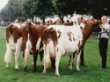 3 : 1
Tanduk Sapi
Genotip HH atau Hh
(Tidak Bertanduk)
Genotip hh
(Bertanduk)
Intermedier
x
Genotip rr (Putih)
Genotip RR (Merah)
Genotip Rr (Roan/Coklat susu))
Hasil Perkawinan Heterozigot
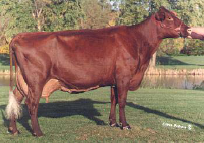 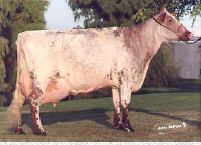 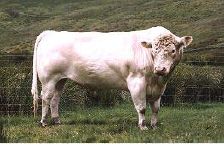 1 : 2 : 1
macam sifat kualitatif
yang lain
Cacat Genetik
Cacat Genetik vs Lingkungan
Lingkungan dapat menyebabkan cacat sejak lahir.
Gejala hampir sama dengan cacat genetik.
Bagaimana cara membedakan?
Lingkungan (Pakan, dll.)
 Sejarah (Silsilah)
 Kejadian sebelumnya
 Studi Pustaka
 Tes Genetik (Perkawinan)
Distribusi Diskret
Antar kelas data data dikelompokkan dengan jelas
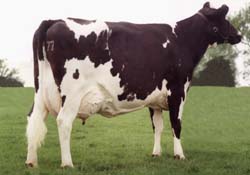 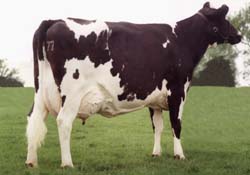 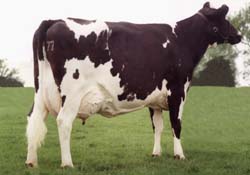 F r e k u e n s i
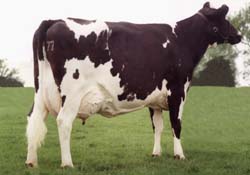 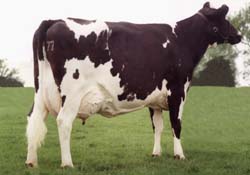 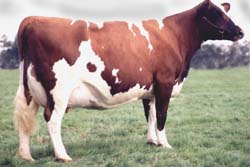 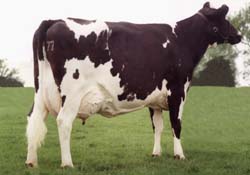 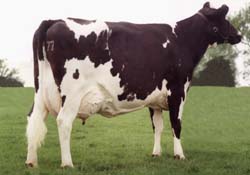 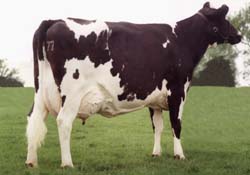 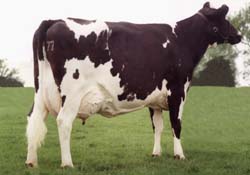 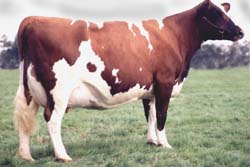 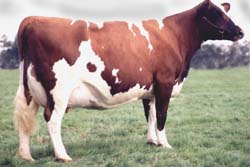 Belang Hitam
Belang Merah
Prinsip Dasar PT:
Uspet  Me  produksi & Effisiensi
Pe  produksi = PMGT + Perbaikan L
PMGT  P = G + L + IGL
Aspek G  Parameter Genetik
Perkembangan & Implementasi PT:


Di Negara maju  Pembentukan new-breed
Di stasiun riset  LN & DN
Di Indonesia
PARAMETER GENETIK 
Sebagai Indikator PMGT
h2 (VGA / VP)  - Makna???
                              - Contoh !!
                              - Kategori

 h2 sdg  Seleksi OK (R >)

 h2 <<  Crossing &  L
 
 Sblm PMGT  h2 ?? (Tabel)
Seleksi & Sistem Perk.

 Seleksi: - Memilih ternak unggul
                 - Dikembang-biakkan  Anak
                 - DS & RS
                 - % pe PMGT   
 
 Sistem Perkawinan: - Inbreeding
                                     - Outbreeding
                                     - Kompositis Efek
                                     - Heterosis Efek
Pe  Genetik (SELEKSI)
Pop ternak  Sifat X menyebar N
Seleksi  penggalan  xS  
DS  Perbedaan xS & xpop
RS /G  (RG ) =  h2 . DS
   (PMGT  Diukur thd xpop)
RS/tahun (RY) = RG/L
   (L = Panj generasi)
TELADAN 1: 

 Rata2 ADG Sp.PO = 0,15 kg 
 Seleksi  xS = 0,40 kg
 h2ADG = 40%

PERTANYAAN: ADG anak???
TELADAN 1: 

 Rata2 ADG Sp.PO = 0,15 kg 
 Seleksi  xS = 0,40 kg
 h2ADG = 40%

PERTANYAAN: ADG anak???
TELADAN 2:
Beef Cattle  ADG: J = 0,25 kg  &  B = 0,15 kg
Kel.terseleksi  ADG:  Rata2 = 0,30 kg 
   
h2 ADG = 0,4

PERTANYAAN: Pe  ADG akibat seleksi.
INDEK SELEKSI DEFERENSIAL:

> Seleksi  Berdasar proporsi ternak 
> i = DS/sP (Perbedaan Seleksi/SB)
> Nilai i  Tabel ISD (Hub.p & i)

Soal: 
 4%J & 30%B = layak seleksi (BS)
 SBBS = 30 kg; h2BS = 30%
 Ada 5 kel.umur induk=2,3,4,5,6 th
 Ada 2 kel.umur pejantan = 2,3 th
 Respon seleksi/G & per th ???
TABEL ISD:


P:        0,00     0,01     0,02  ……………………0,08     0,09

0,0         -        2,67     2,42  ……………………1,86     1,80

0,1      1,75     1,71     1,64  ……………………1,46     1,43

0,2      1,40     1,37     1,35  …………………… 1,20     1,18

0,3      1,16     1,14     1,12  …………………… 1,00     0,98

  .           .           .            .                                     .            .

  .           .           .            .                                     .            .

  .           .           .            .                                     .            .

0,8       0,35     0,34     0,32  …………………… 0,23    0,21

0,9       0,20     0,18     0,16  …………………..  0,05    0,03
Seleksi Bobot Sapih:
Tabel i  p = 4%  i = 2,15
                   p = 30%  i = 1,16 

i rata2 = 1,655  DS = 1,655 x 30 kg = 49,65 kg

RG = h2 x DS = 0,3 x 49,65 kg = 14,89 kg

L rata2 = (LJ + LB) / 2 = (2,5 + 4) / 2 = 3,25 th

RY = RG/L = (14,89/3,25) kg/th = 4,58 kg/th
RIPITABILITAS:

Konsep erat hub.nya dg h2 
u/ Sifat yg muncul ber-kali2 selama hidup
Exp.: PS, BL, BS, CI, Prod.wool&telur, DT
r = Derajat sifat yg di-ulang2 selama hidup
r = Bag. VP karena VG & VLP = (VG&VLP)/VP   
Pengaruh LP = Non-genetik, berpengaruh
    pd prod ternak selama hidup (Mis.: peny,
    pincang, gizi awal pertbh, gizi selama di
    kandungan)
NILAI RIPITABILITAS:
Species & Character                                        Repetability
Beef Cattle: - Calving interval                         0,02-0,20
                     - Weaning weight of calf                  0,47
                     - Yearling weight of calf                   0,07
Dairy Cattle: - Milk yield                                  0,40-0,50
                       - Fat percentage                        0,50-0,75
                       - Calving interval                       0,10-0,50
Sheep: - Clean fleece weight                          0,50-0,75
             - Fibre diameter                                  0,50-0,80
             - Number of lambs born                     0,10-0,30
Poultry: - Egg weight                                      0,80-0,90
               - Egg production                                    0,83
Pemanfaatan Nilai r:
BSanak dr induk A = < Rataan kelompok 
    Nilai rBS = 47%  Keputusan???
    Derajat pengulangan u/BSanak = tinggi
    BSanak induk A = rendah  Keputusan: Induk A culling

CI sapi perah, r = 18%.  CI sapi B = > Rataan kelompok
    
Derajat pengulangan u/CI = rendah  CI yg panjang
    tsb diulang dg derajat pengulangan rendah
    Sapi B dipertimbangkan u/ dipertahankan

Ripitabilitas kumulatif  R = (n.r) / 1+(n-1)r
    Sbg petunjuk berapa catatan sebelum diculling
    Bila culling (BS) = catatan I  culling (CI) = catatan IV
Arti Nilai r & Seleksi (MPPA):
Nilai rPS = 50%. Sapi X (lakt I) > 500 kg
     Sapi X (lakt II) = Rata2 (lakt II) + (50%x500) kg

 Seleksi pd kelompok dg catatan tdk sama 
     MPPAB = Xkel + R(XB – Xkel) 
     (Pendugaan kemampuan produksi riil)
     Dimana: R = (n.r) / 1+(n-1)r
TELADAN:
Teladan: XBS-kel = 100 kg;  rBS = 45% 
                     Bgmn rangking (keunggulan)nya??? 

 Sapi       Anak (ekor)      XBS (kg)       MPPA
        A                  2                     110
        B                  3                     115
        C                  1                     120
        D                  3                      105
Bila 2 Catatan:  Koef.Korelasi 

 10 ek sapi perah  Lakt I & II sbb (kg):
     A = 10&12; B = 12&14; C = 10&12;
     D = 14&14; E = 10&15; F = 10&12;
     G = 12&14; H = 10&14; I = 13&15;
     J = 10&12
 Asumsi: Tatalaksana sepanjang th sama
 Pendekatan analisis korelasi 
    r1.2 = Cov1.2 / (√Var1.√Var2) = 0,554
 Apa makna nilai r = 0,554???
SELEKSI:
 
 Memilih ternak  BIBIT  Anak
 Tujuan: Me  MGT  XG2 > XG1 



DASAR SELEKSI: - Individu
                              - Pedigri
                              - Famili
                              - Progeni
Individu:
     # Tipe (h2 >>) = Kontes ternak
     # Prod.individu  BV=h2.(P-PK)
     # u/ n>1  BV = {[n.h2]/[1+(n-1)r]}.[PA-PK]


 Pedigri: # Catatan tetua/nenek moyang
                  # Derajat kekerabatan: R = (½)n


 Famili: # Dasar = Catatan keluarga  FS,HS
                # Kekerabatan >dekat  Info >makna
Progeni: # Didasarkan produksi anak
                  # Umumnya u/ ternak jantan
                  # Prinsip dasar  Anak=COPY tetua
                  # Syarat agar hasil optimal:
                      - Candidat bull = Uji performans
                      -  Betina = harus sama
                      - Perkawinan = IB
                      - Lingkungan pengujian = sama
REKORDING & KOREKSI DATA
 
 Analisis & evaluasi program PT
 Kontinyu, tertib & tepat 
 Efisiensi pekerjaan di lapang


CONTOH di LAPANG !!!
Menduga Kemampuan Prod.

 MPPA (Most Probable Producing Ability):
       XKel + R (XInd – XKel)


 ERPA (Estimated Real Producing Ability):
        XHM + R (XInd – XHM)
NILAI PEMULIAAN 
(Breeding Value)
u/ n>1:  

        n.h2      . (XInd – XHM)
     1+(n-1)r 
                     

   u/ n=1:   h2 . (XInd – XHM)
HE (Program Crossing)
XF1 - XT 
      ------------  x 100%
             XT
  
 
     XF1 = Rerata prod.anak (hasil crossing)
    
     XT  = Rerata prod.tetua
PELESTARIAN  
        PLASMA NUTFAH

  Substansi yg ada dlm individu
  Sebagai sumber keturunan
  Dimanfaatkan, dikembang-biakkan/
     dirakit  Jenis unggul/kultivar baru
PN ternak Ind = Ternak lokal  

         - Sapi
         - Kerbau
         - Kambing
         - Domba
         - Ayam kampung
         - Itik
KONDISI LAPANG
Kurang diperhatikan
 Pola manajemen <<<
 Kecenderungan “darah” ↓
 Pe ↑ silang-dalam
 Seleksi negatif
KEUNGGULAN
 Sapi Madura & PO = Tahan VL <<<
 Sapi Bali = Reprod & karkas >>>
 Kambing kacang & DEP = Prolifik
 Ayam kampung = VG sifat kual & kuan 
                                    peluang seleksi >>>
 Itik (Mojosari,Tegal, Alabio, Bali) = Prod
                           telur & tahan penyakit >>>
TERNAK LOKAL vs EXOTIC
Genetik  Rendah vs Unggul
 Manajemen  Ekstensif vs Intensif
 Pakan  Murah vs Mahal (harga fluktuatif)
 Devisa  Hemat vs Boros)
 Ketergantungan  Bebas vs Terikat (embargo?)
UPAYA  PELESTARIAN  PN
In-situ (on-farm)  # Di populasi umum
                                        # Seleksi & culling ketat

 Ex-situ  # Di kawasan khusus

 Koleksi (Teknologi & Fasilitas)  # Semen
                                                                # Embrio
                                                                # DNA
MANAJEMEN PN
(Pemanfaatan & Pelestarian)
u/ Indonesia  via SWOT analysis
Strength  (Kekuatan):
     # Mega biodiversity
     # Permintaan DN >>>
     # Integrasi dg aspek budaya/ritual
     # Ada Komisi Nasional Plasma Nutfah
     # Daya adaptasi thd lingkungan tropis >>>
Weakness  (Kelemahan):
      # Data dasar kurang/tdk ada
     # Manajemen di masyarakat = skala kecil
     # Produktivitas <<<
     # Belum ada upaya “paten”???
     # SDM <<<
     # UU/PP baru diterbitkan (2006)
     # Kelembagaan pengendali PN ???
     # Pemahaman manajemen PN <<<
Opportunity  (Peluang):
      # Konservasi in-situ & ex-situ
     # Permintaan pasar (DN & LN) >>>
     # Kerjasama Litbang SDG ternak
     # Pembentukan bibit unggul/bangsa baru
     # Pengembangan bio-teknologi moderen
Threat  (Ancaman):
      # Pencurian plasma nutfah
     # Melakukan crossing dg ternak impor
     # Pengurasan SDG ternak = ekspor
     # Belum ada “paten”
     # Tingkat kemiskinan tingkat pengelola
     # Impor ternak exotic-bred
     # Perhatian & dedikasi policy-maker <<<
TINDAK LANJUT
Implementasi PP Pelestarian
    & Pemanfaatan SDG (2006)

 Penetapan kriteria “status
   populasi aman” bagi ekspor
 
 Pemahaman & kesadaran
    masyarakat di ↑
PELESTARIAN & PEMANFAATAN SDG TERNAK (POPULASI AMAN)
# Populasi aman = ∑ betina dewasa >10.000 ek
    (jantan seimbang)
# Pendekatan manajemen:
    ~ Sistem produksi terarah & berkelanjutan
    ~ Monev secara periodik
# Manajemen oleh WNA = izin MenTan
# Pemanfaatan u/ tujuan PT  Seleksi/crossing
    terbatas/teknologi rekayasa genetik
# Pemanfaatan unggas (+lokal) u/ komersial 
     diperuntukkan bagi usaha skala kecil
PELESTARIAN & PEMANFAATAN SDG TERNAK (POP TIDAK AMAN)
#  Populasi tdk aman = ∑ betina dewasa <10.000 ek
    (jantan seimbang)
# Populasi tidak aman  4 kelompok:
    ~ JARANG = ∑ betina dewasa 5.000-10.000 ek
    ~ RENTAN = ∑ betina dewasa 1.000-5.000 ek
    ~ TERANCAM = ∑ betina dewasa 100-1.000 ek
    ~ KRITIS = ∑ betina dewasa < 100 ek
# Manajemen  Eksplorasi, Identifikasi, Karakte-risasi, Evaluasi (di dalam / di luar habitatnya), dg norma LH, UU, Penyimpanan, Adat
PEMBENTUKAN  GALUR AYAM  RAS(Tinjauan Aspek Pemuliaan Ternak)
Sub-Sektor Peternakan

Ternak Lokal: - Banyak ragam jenisnya
		│	       - Aset Nasional (Plasma Nutfah)
           │                - Performans <<<  Kontribusi >>	
(Kebutuhan konsumen)
           ↓
Ternak Impor: - Mutu genetik (Ayam ras) >>>
                              - Manaj.intensif  Performans >>>
                              - Input-Output sering fluktuatif
                              - Ketergantungan LN >>> (GPF/GGPF)
                              - Embargo?? & Devisa <<<
Ayam Ras di Indonesia
 FS Ayam Ras (Ly/Br): Galur PS/GPS/GGPS (tetua) 
    IMPOR
 Pernah beredar banyak galur  Saat ini beberapa yg
  unggul (krn kompetisi & Kepmen)  Minimal GPS
 Sifat produksi: VarP <<<, krn VarG <<<, tapi sering 
   VarL>>
   Akibat: Standar prod & pasca panen ↓, Daya saing ↓
 Solusi: Pembelajaran, Pembinaan & Quality control = 
               oleh “PRODUSEN” di ↑
PEMBENTUKAN GALUR AYAM
 Galur: Kel ayam hasil seleksi penggaluran,
            sifat khas (ekonomis),NAMA DAGANG
 Dibentuk dr VARIETAS tertentu
    (Exp.: WL/BL, BPR, Cornish, RIR)
 Poultry Breeder  @ Program PT = BEDA
    (RAHASIA PERSH)
 Inbreeding INTENSIF: 5-6 generasi
    (LINE-crossing)  INBRED-strain (37,5%)
Lanjutan:
 INBRED-strain: - Stok survival
                              - Fiksasi gen sifat unggul
                              - Depresi inbreeding <<<
 Antar INBRED-strain: Persilangan
    (RECIPROCAL-RECURRENT)  Kombinasi
    terbaik = GALUR UNGGUL (HE)
 Exp.: Sex-linked gen  RIR x BPR 
                                        (auto-sexing)
SISTEM PERKAWINAN

Pure-line:    A x A    B x B   C x C   D x D 
                       ↓        ↓         ↓        ↓
GGPS:         A x A    B x B   C x C   D x D 
                       ↓        ↓         ↓        ↓
GPS:                 A          B           C          D
                            ↓                   ↓
PS:                         AB                     CD
                                             ↓
FS:                                   ABCD
PENDEKATAN 
    (PERBAIKAN GALUR)
Mengembangkan & mengevaluasi
    GALUR-baru  REPLACEMENT
Seleksi @GALUR  u/ CROSS-breeding
Sifat yg diseleksi: Ekonomis, h2, rG >>  (GR, BCS, FC, Mort  SIMULTAN)
 Sifat: Prod.telur, Fertilitas, DT, Tahan peny  h2 <<<
 Seleksi u/ ↑ sifat reprod. = relatif sulit  PRIORITAS  (Index-selection)
Random Sample Test (RST)
Evaluasi galur  Performans prod
Contoh random:- Telur tetas/DOC/SRC
                               - Representatif
Lingkungan & manajemen:
   - Seragam  u/ Lokasi sama
   - Tidak seragam  u/ Zonering
Peubah = Galur; Ly: HDP, Egg quality;
   Br: GR, Karkas, FC, IOFCC, Mort
 RST u/ Ly >> u/ Br
TRIMA KASIH